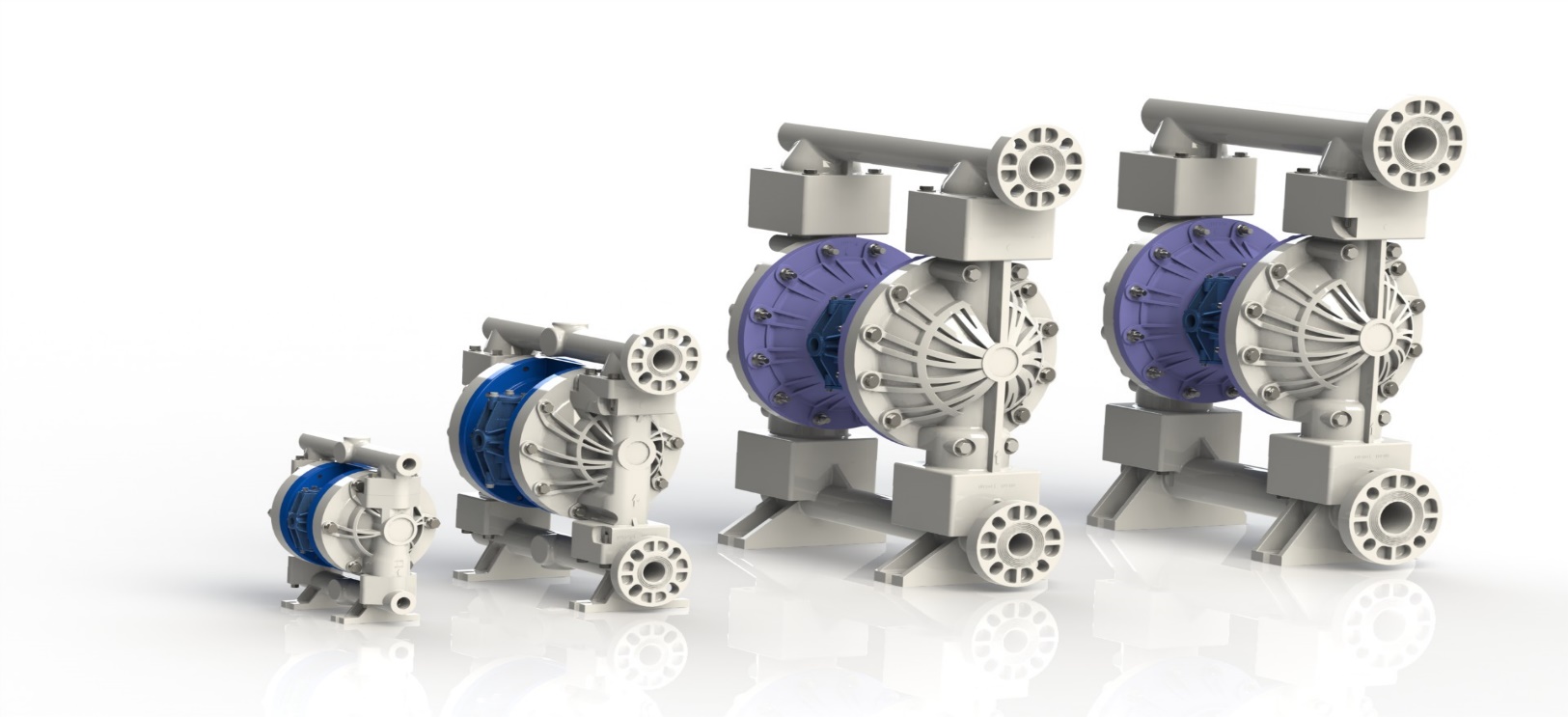 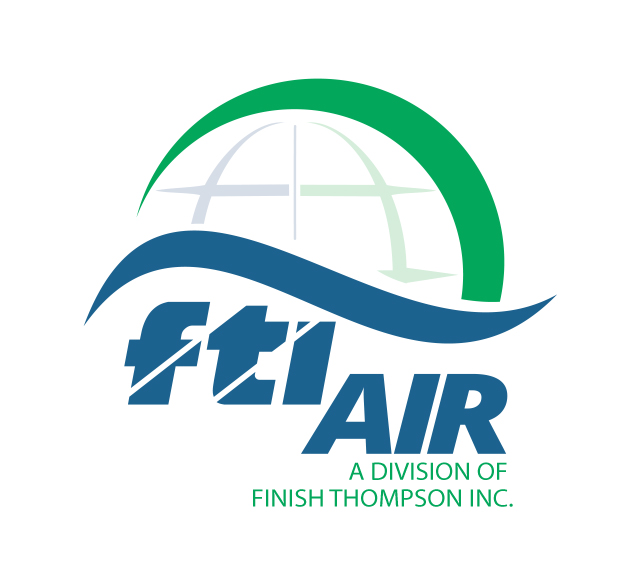 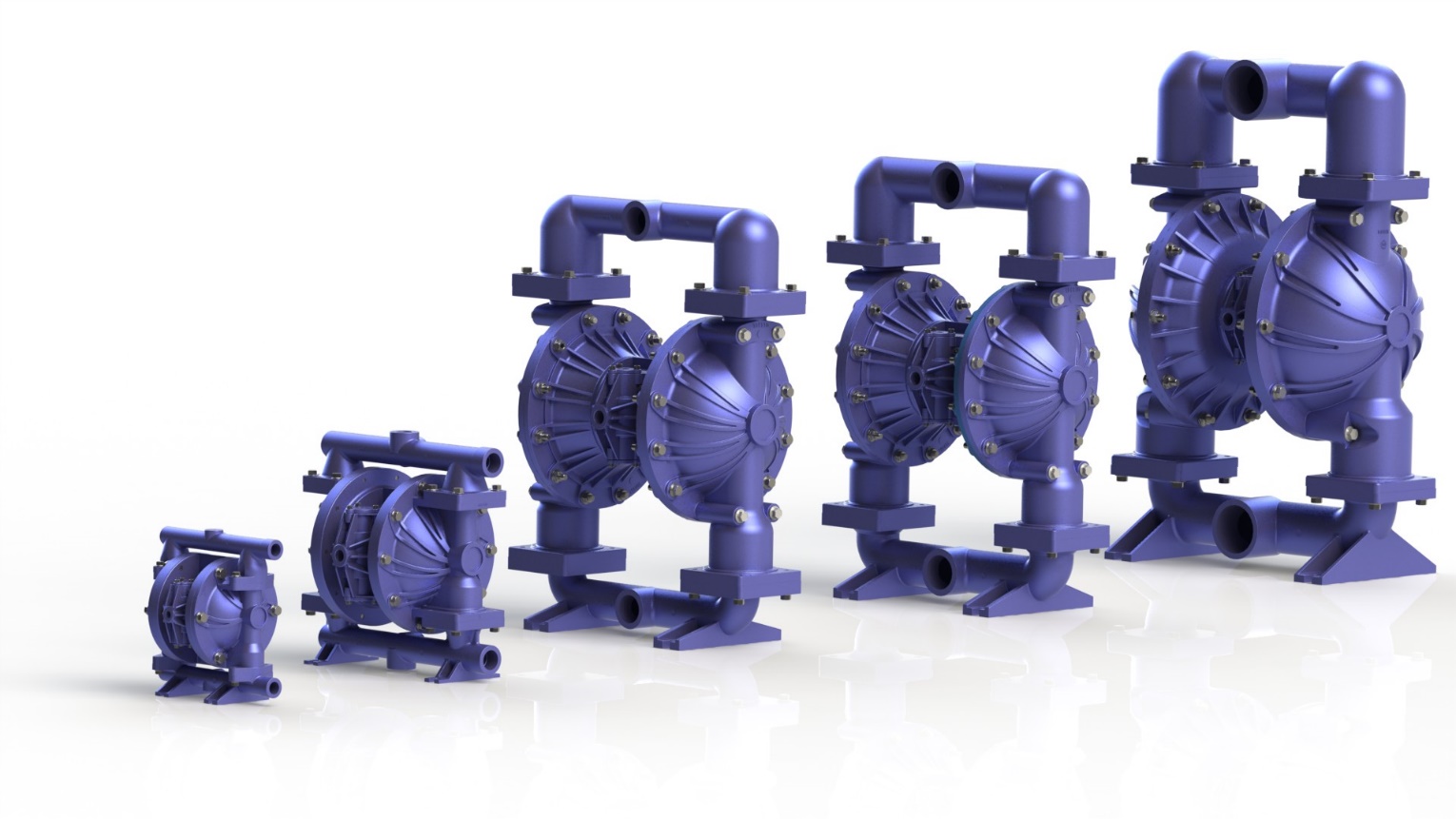 2016 Launch
FTI AIR- ADS VS COMPETITORS
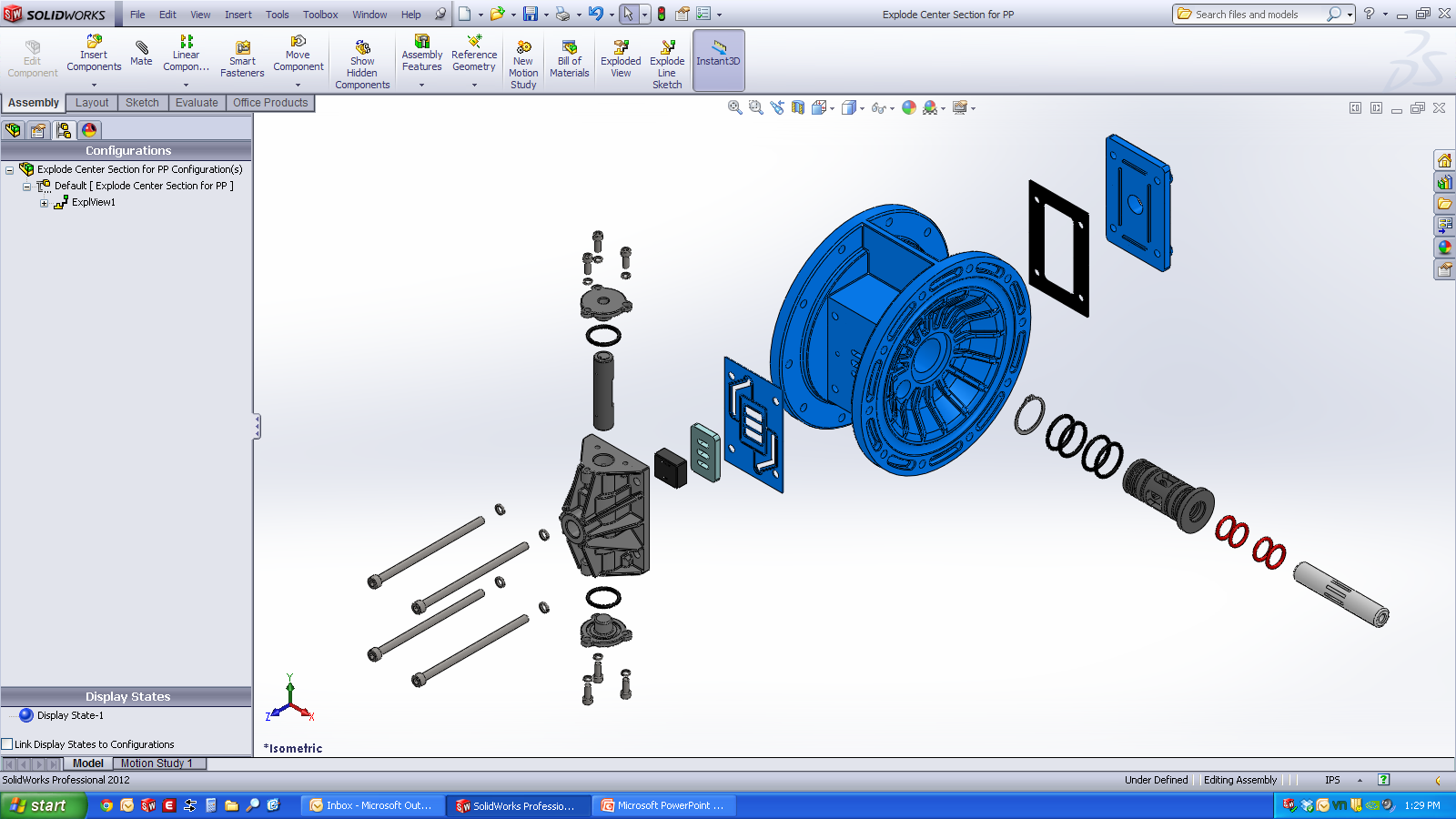 Valve Carrier
Aluminum End Cap
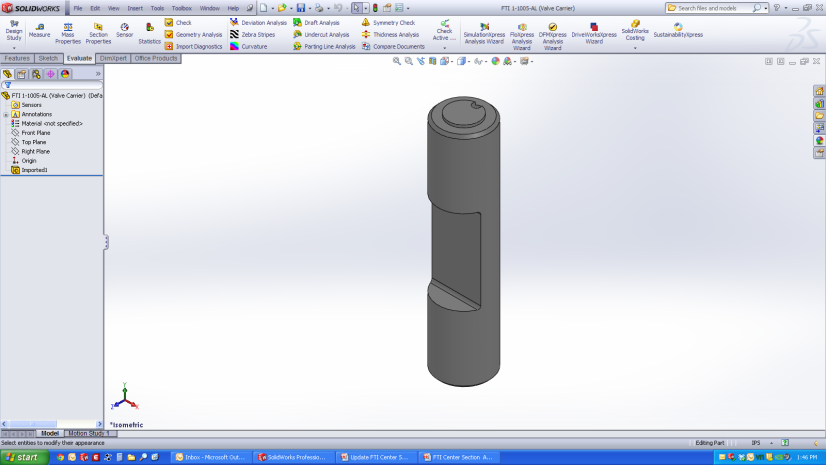 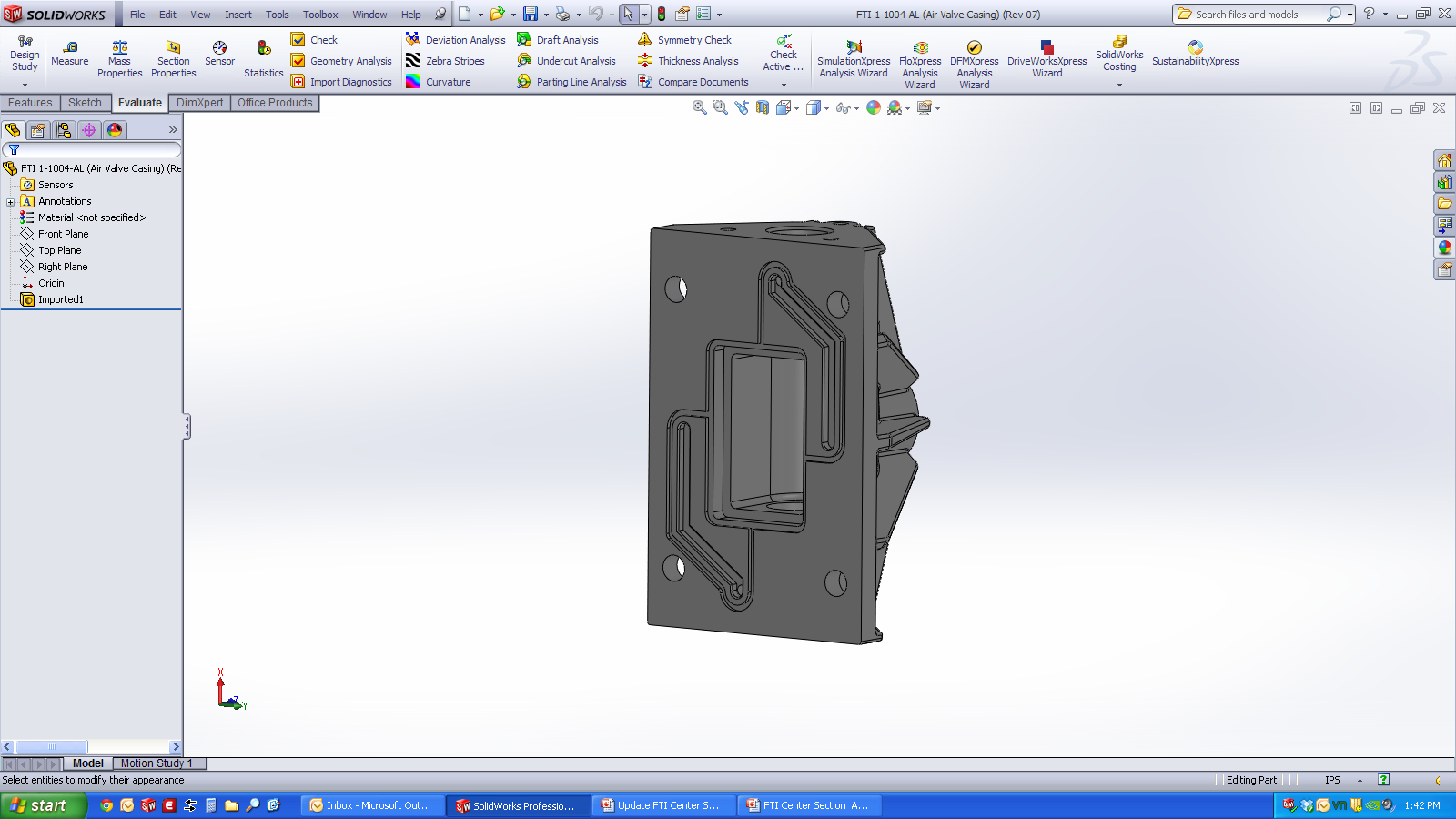 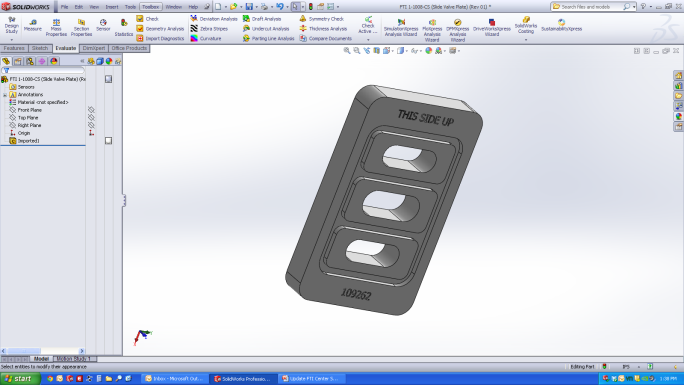 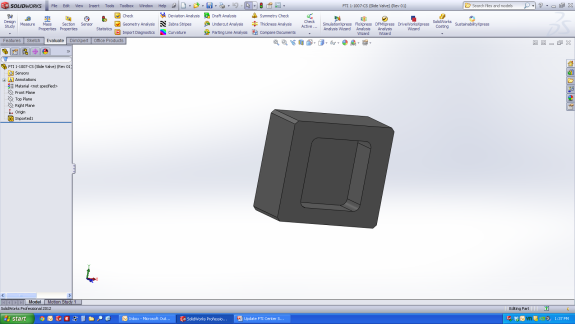 Bushing
Slide Valve Shoe
Valve Plate
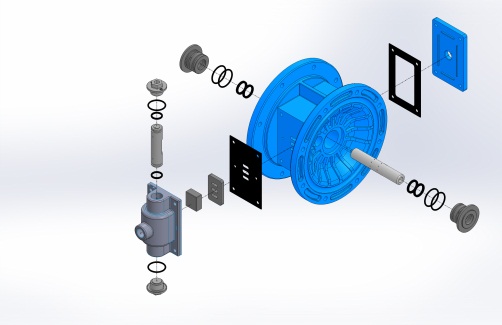 Wilden 1” Pro-Flo ADS
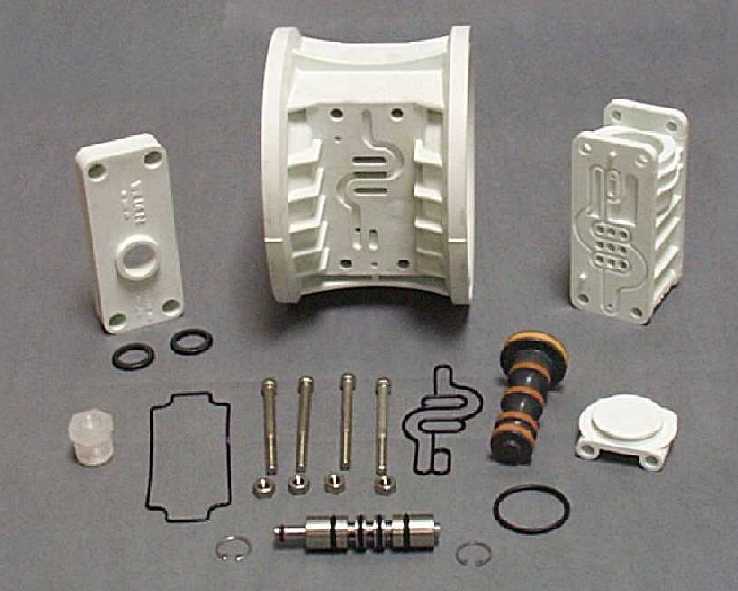 Wilden Pro-Flo 1-inch Air Distribution System
28 Parts
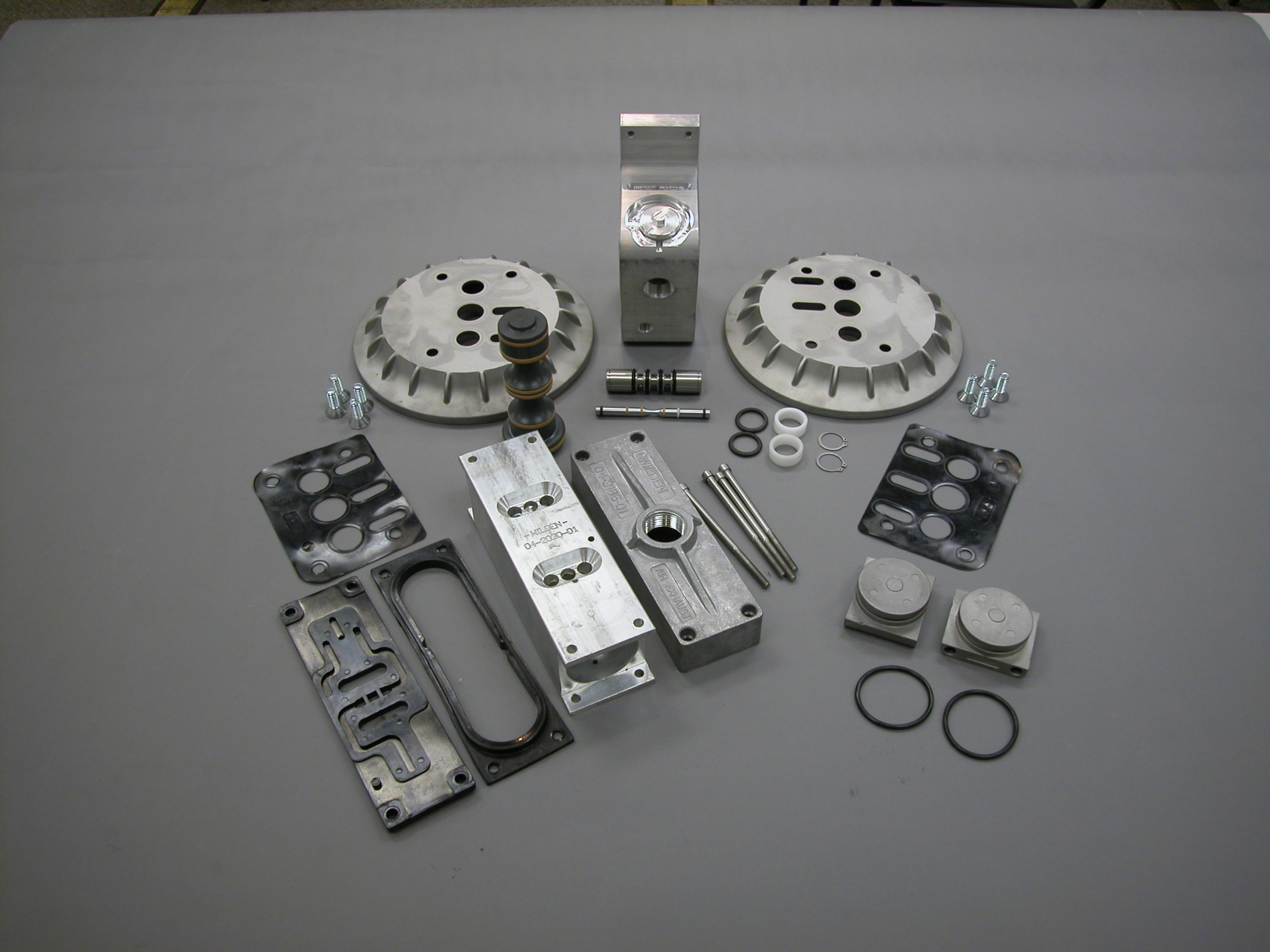 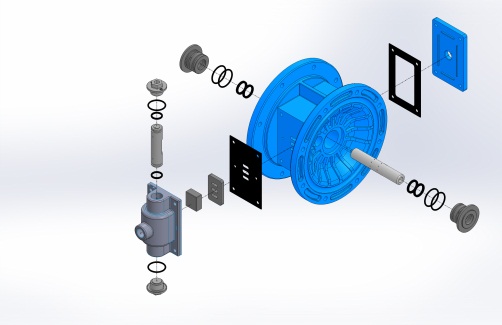 Wilden 1 1/2” Pro-Flo X ADS
34 parts
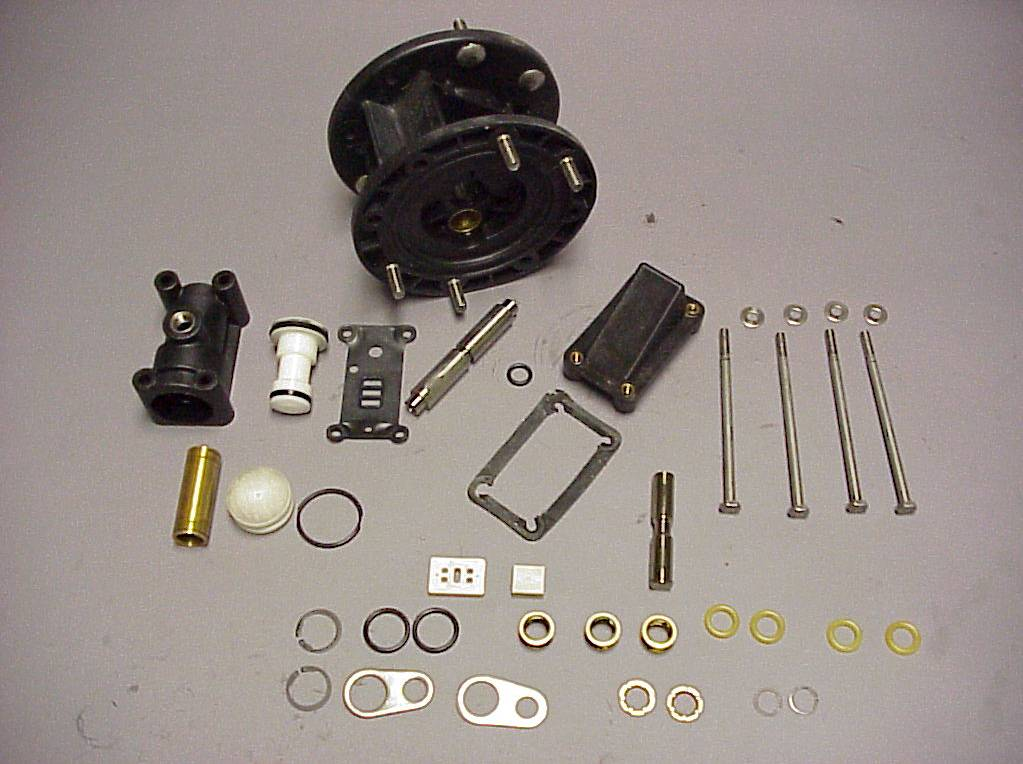 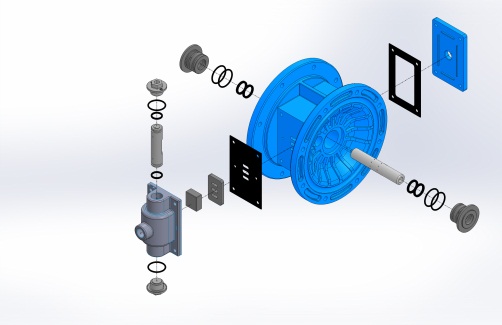 Aro 1/2 inch Air Distribution System
48 Parts
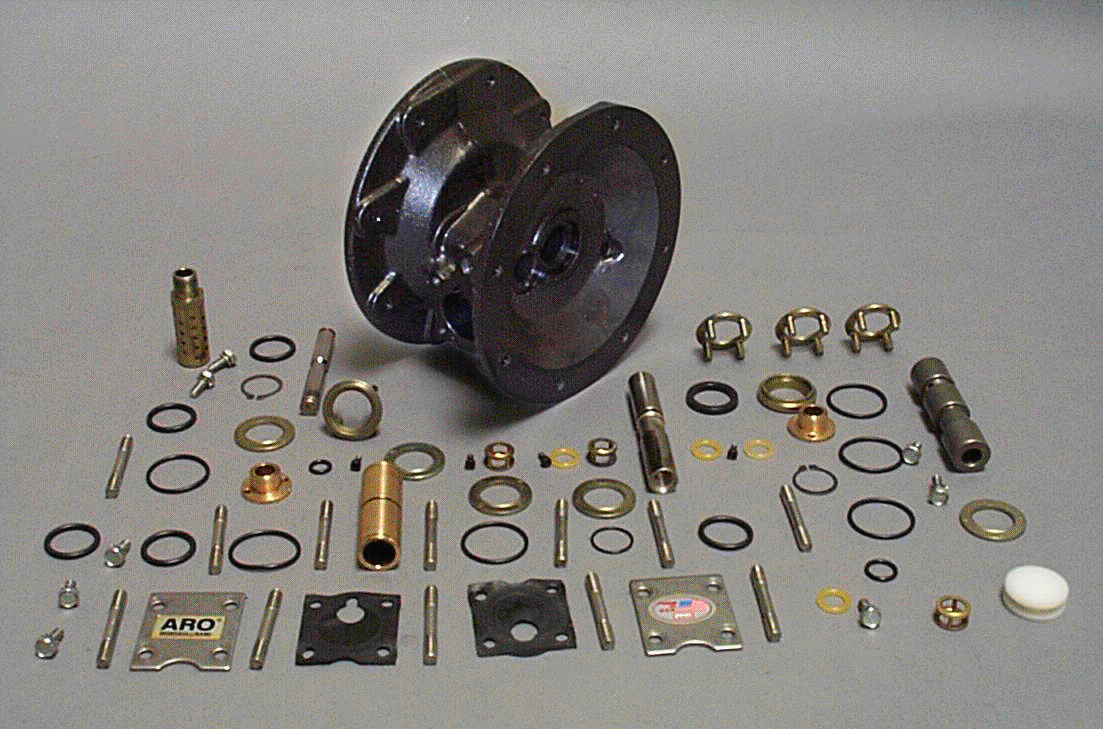 ARO 1” Air Distribution System Non-EXP
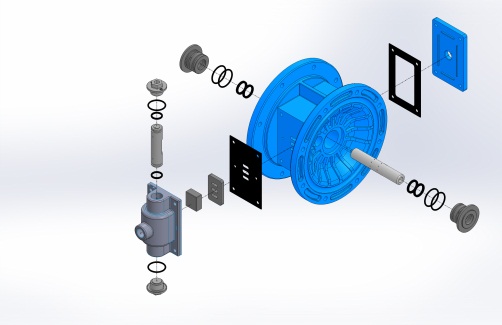 71 parts
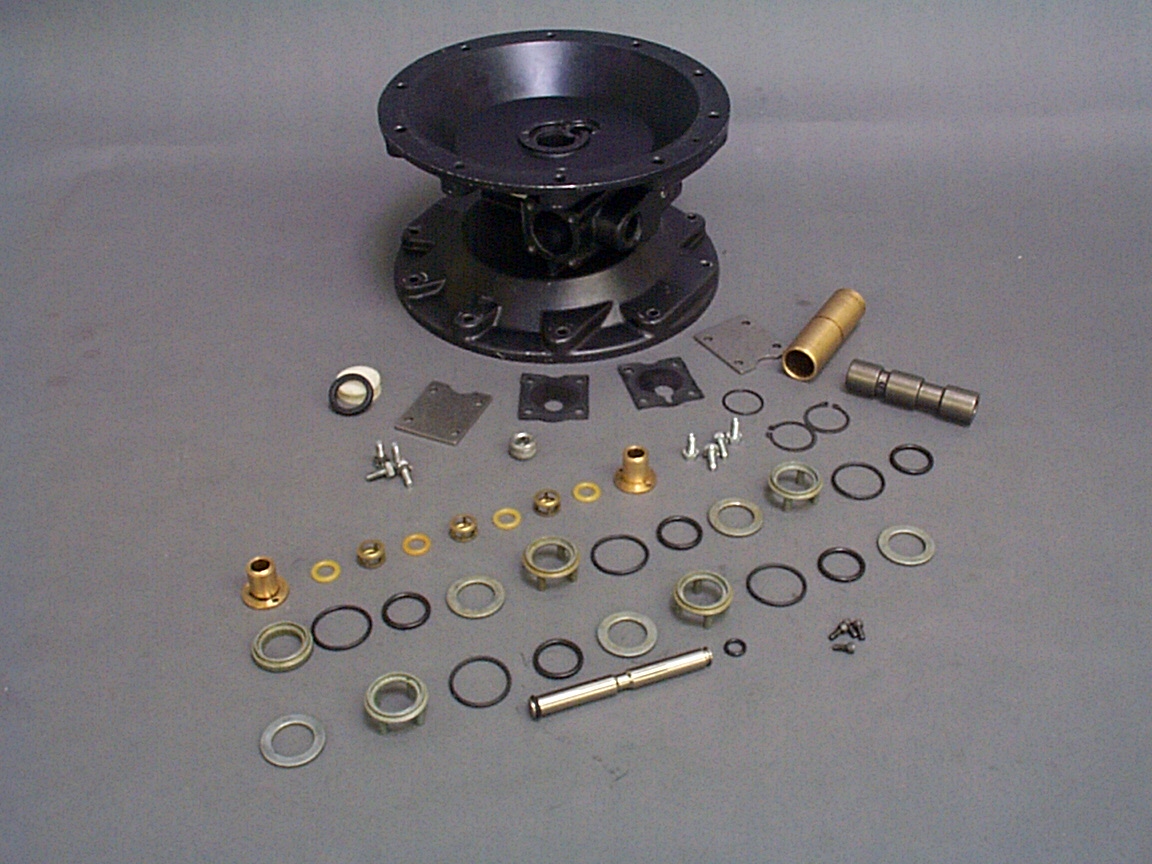 1-1/2” Aro Non-EXP Series
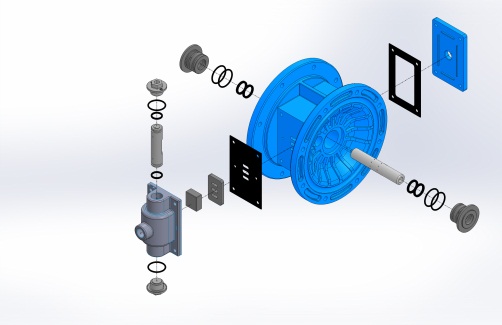 56 Parts
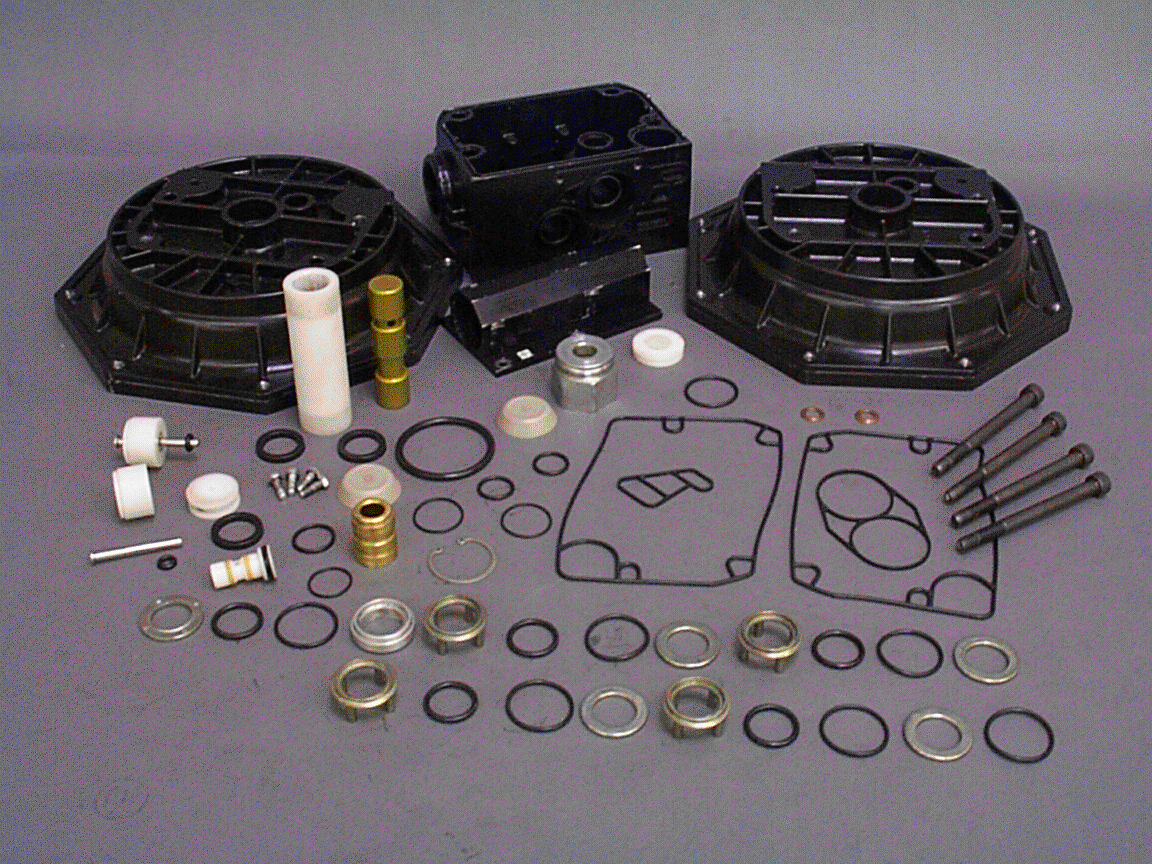 ARO 2” Air Distribution System Non-EXP Series
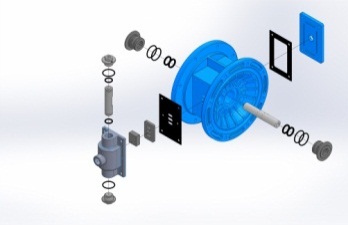 64 parts
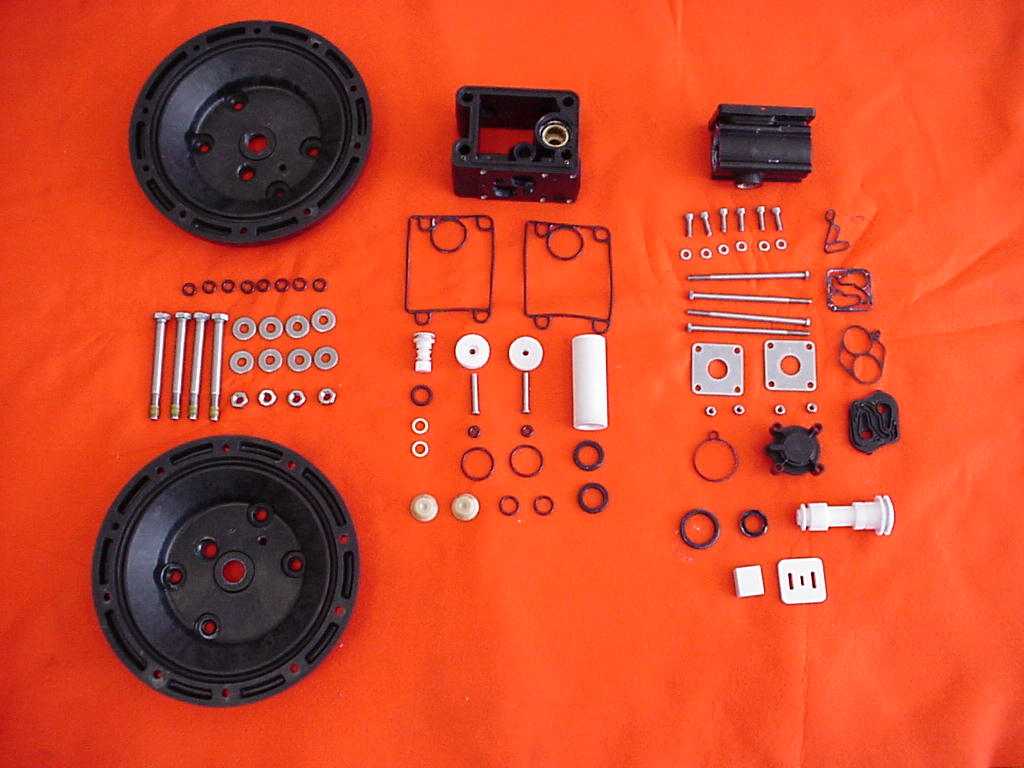 FTI IMAGE
2-inch ARO EXP Series
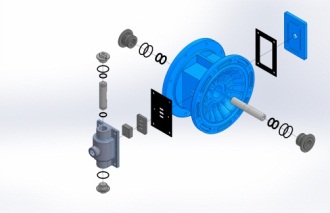 73 Parts
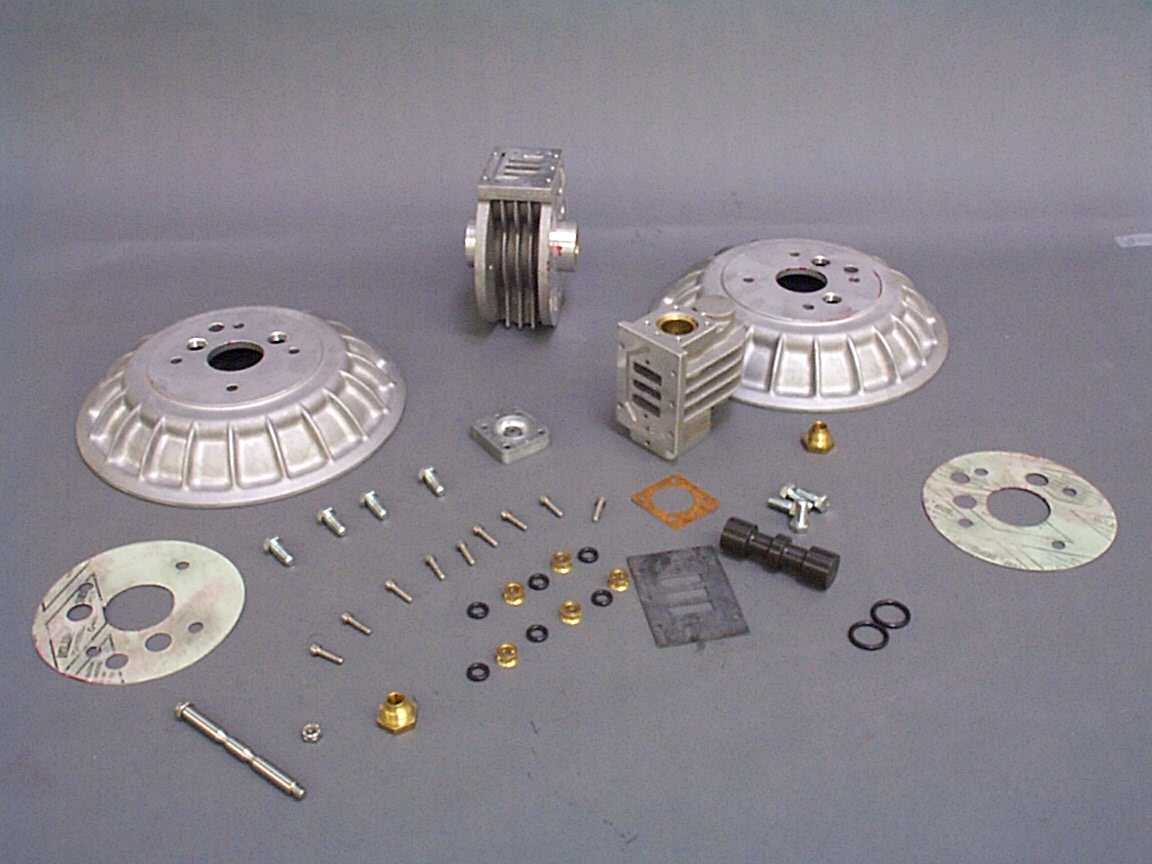 Versa Matic 2-inch Elimamatic
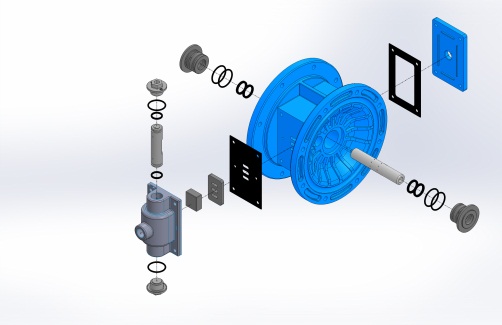 45 Parts
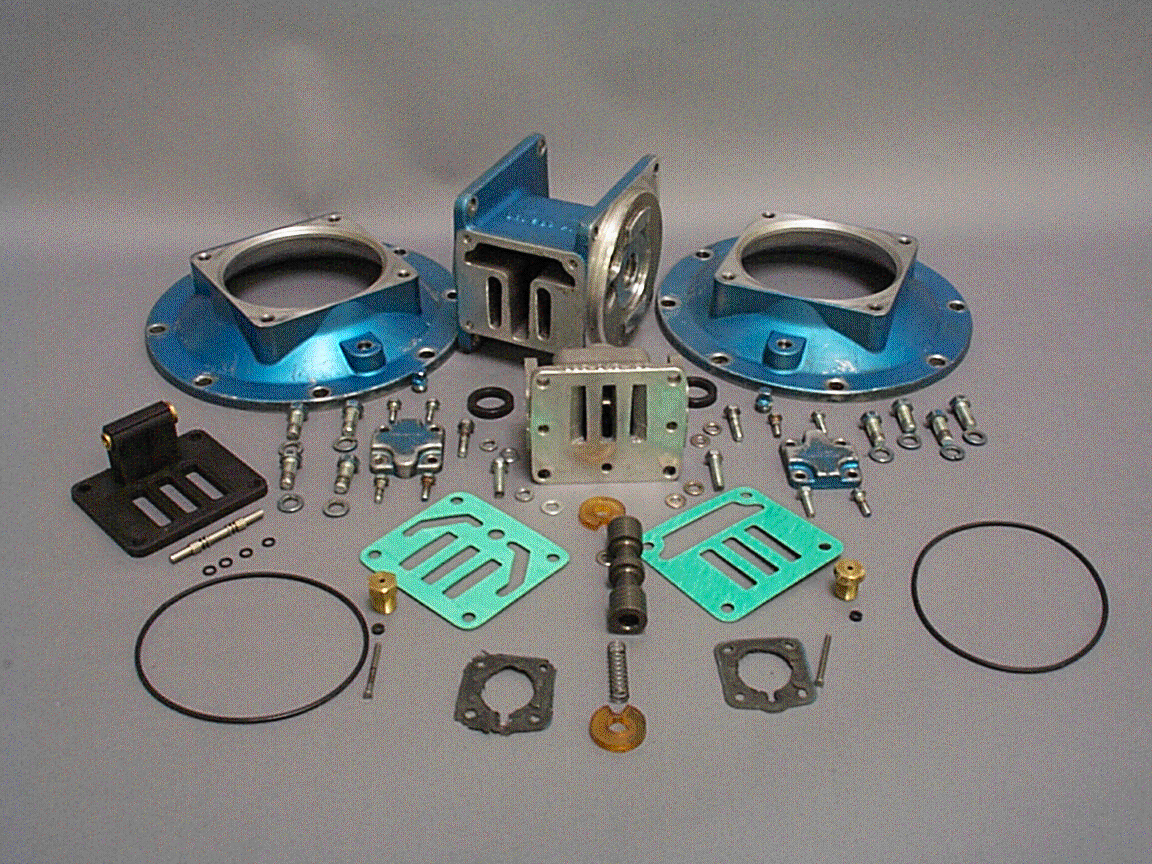 Warren Rupp 2” Air Distribution System
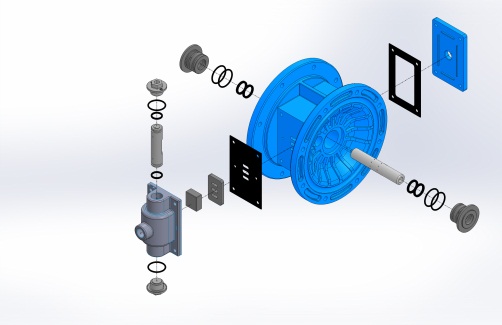 69 parts
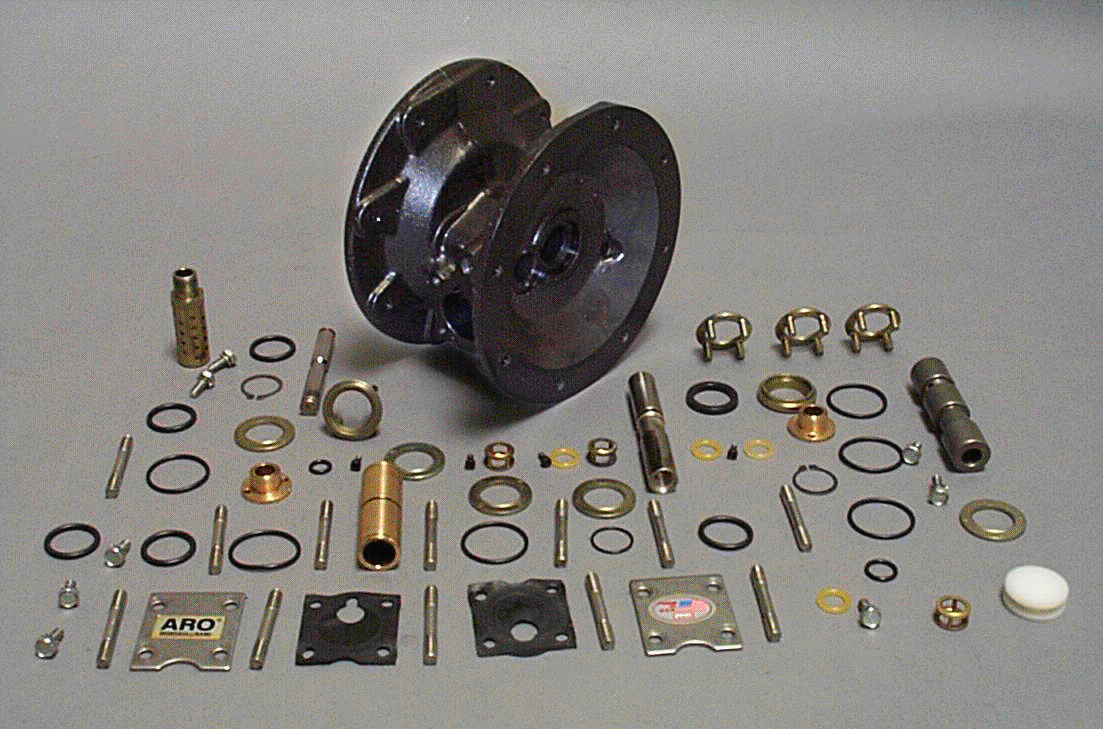 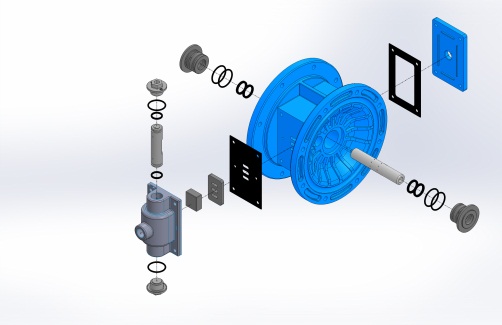 ARO 1” Air Distribution System 666 Series
71 parts
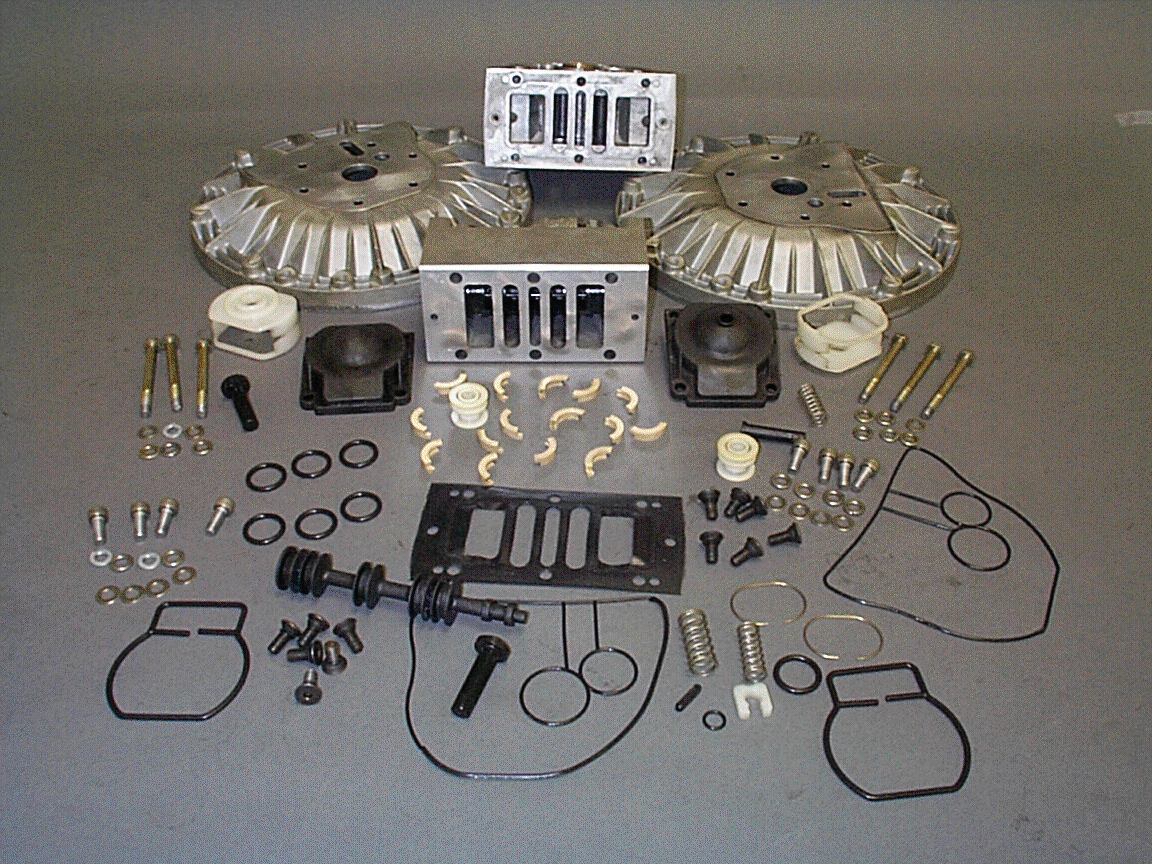 Yamada 2” Air Distribution System
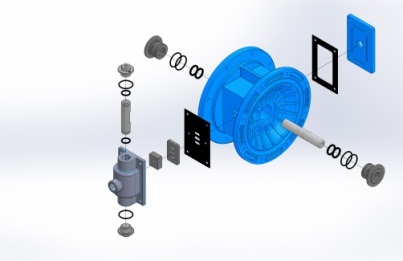 103 parts
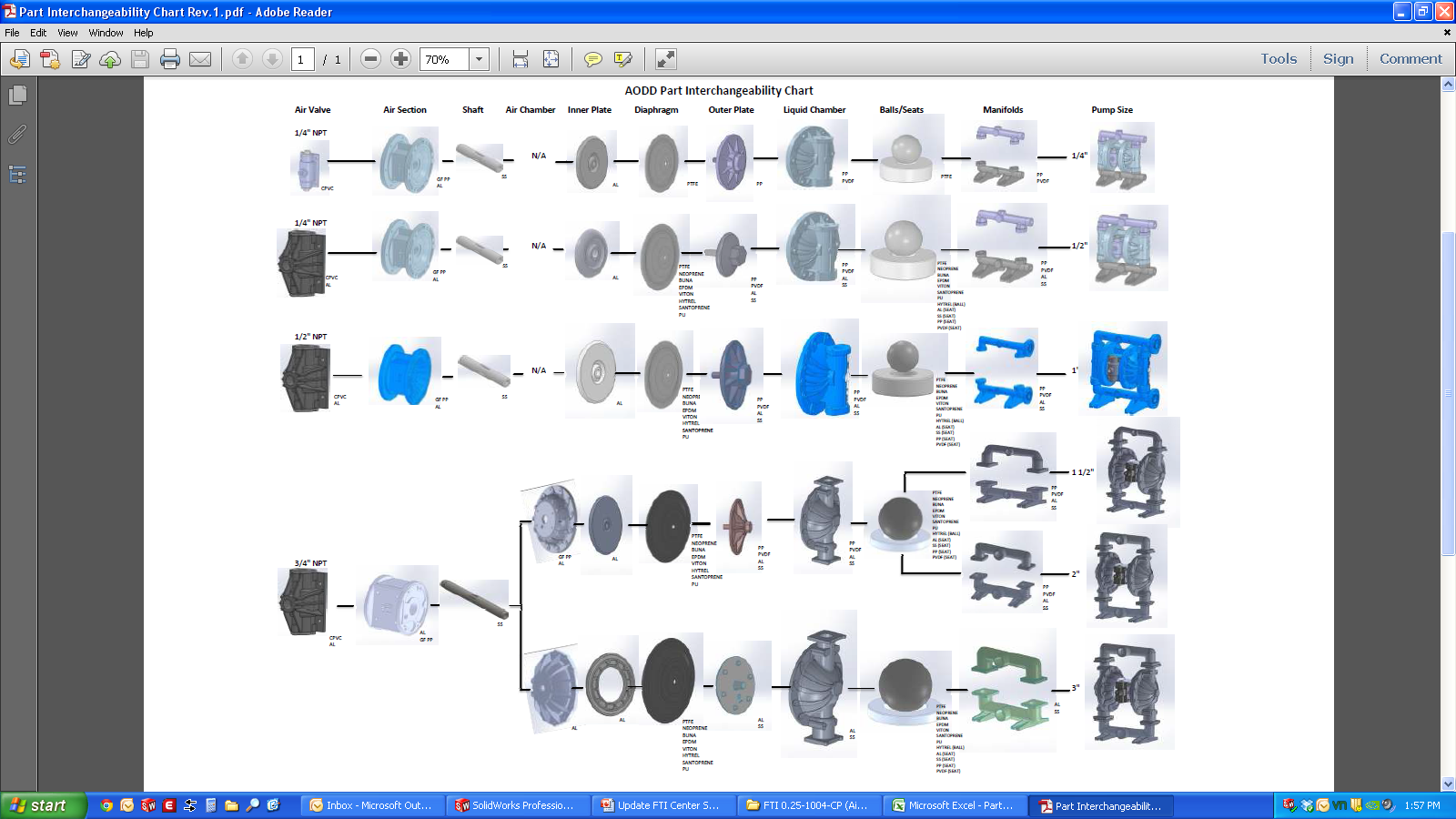 FTI AIR Nomenclature Plastic & Metal
FT
05
A
A
T
B
N
T
T
Connections
Non-Wetted Parts
Wetted Parts
Pump Size
Diaphragm
Valve Seat
Valve Balls
Valve Seat               
    O-Ring
N: Neoprene
B: Buna-N
E: EPDM
H: Hytrel
R: Santoprene
F: FKM
U:Polyurethane 
1: PTFE/Neo B.U.
2: PTFE/Sant B.U.
N: Neoprene
B: Buna-N
E: EPDM
F: FKM
R: Santoprene
T: PTFE
A: Alum.
V: PVDF
P: Poly
S: SS
T: Teflon
A: Alum.
V: PVDF
P: Poly
S: SS
A: Alum.
P: Poly (GFPP)
025
05
10
15
20
30
B: BSP
F: ANSI / DIN ISO FLGE
N: NPT
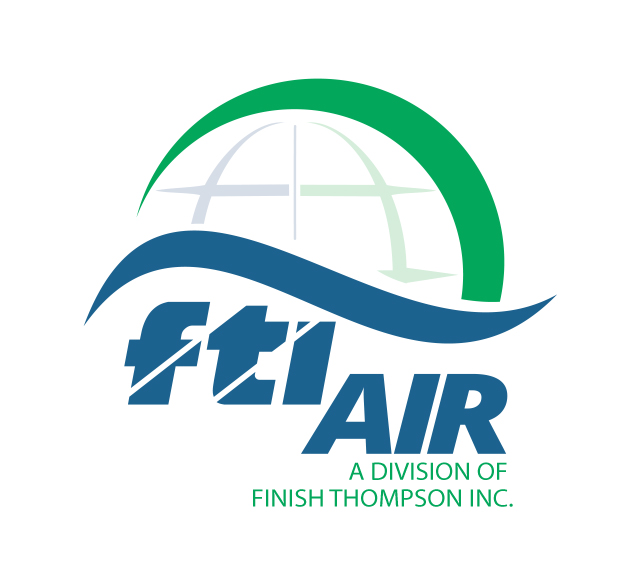 Global Player In The AODDP Market
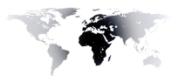